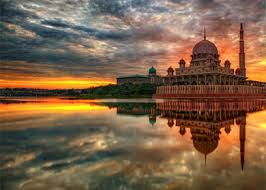 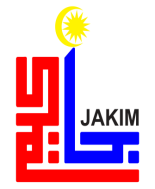 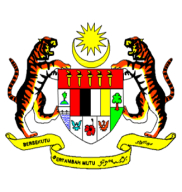 KHUTBAH MULTIMEDIA JAKIM
CINTAI KEAMANAN
BENCIKAN KEGANASAN
(12 Ogos 2016 / 9 Zulkaedah 1437)
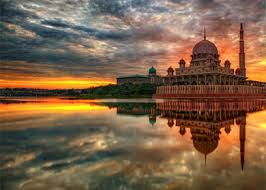 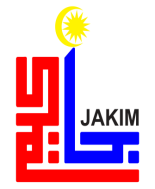 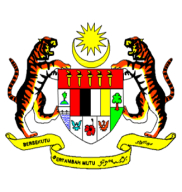 KHUTBAH MULTIMEDIA JAKIM
PUJIAN KEPADA ALLAH SWT
الحَمدُ ِللهِ القَآئِلِ:
﴿ ﮓ ﮔ ﮕ ﮖ ﮗ ﮘ ﮙ ﮚ ﮛ ﮜ ﮝ ﮞ ﮟ ﮠ ﮡ ﮢ ﴾  
سورة النسآء: ٩٣
(سورة النساء: ٩٣)
2
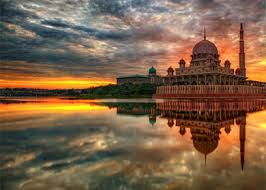 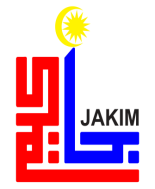 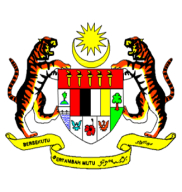 KHUTBAH MULTIMEDIA JAKIM
SYAHADAH
أَشهَدُ أَنْ لاَ إِلَهَ إِلاَّ اللهُ وَحدَهُ لاَ شَرِيكَ لَهُ، وَأَشهَدُ أَنَّ مُحَمَّدًا عَبدُهُ وَرَسُولُهُ
3
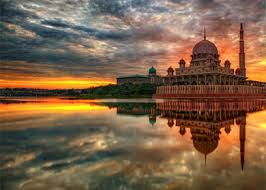 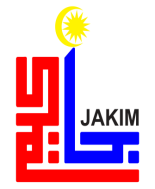 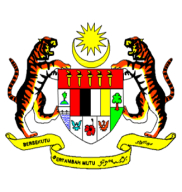 KHUTBAH MULTIMEDIA JAKIM
SELAWAT
اللَّهُمَّ صَلِّ وَسَلِّم عَلَى سَيِّدِنَا مُحَمَّدٍ وَعَلَى آلِهِ وَصَحبِهِ أَجمَعِينَ وَمَنْ تَبِعَهُم بِإِحْسَانٍ إِلَى يَوْمِ الدِّيْنِ
4
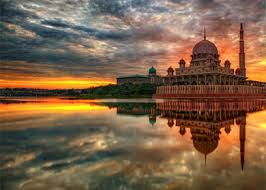 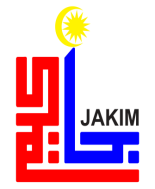 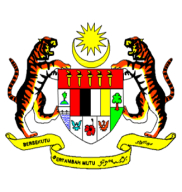 KHUTBAH MULTIMEDIA JAKIM
أَمَّا بَعدُ٬ 
فَيَا عِبَادَ اللهِ اتَّقـُوا اللهَ أَوصِيكُم وَنَفسِي بِتَقوَى اللهِ فَقَد فَازَ المُتَّقُونَ
5
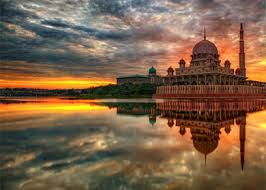 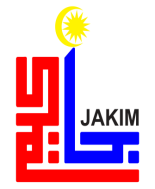 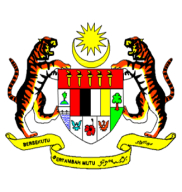 KHUTBAH MULTIMEDIA JAKIM
WASIAT IMAN
MARILAH SAMA-SAMA KITA MENINGKATKAN KETAKWAAN KEPADA ALLAH SWT DENGAN
melaksanakan segala perintah
meninggalkan 
segala larangan
MUDAH-MUDAHAN KITA SENTIASA BERADA DI DALAM RAHMAT SERTA MENDAPAT PERLINDUNGAN ALLAH SWT DEMI MENCARI KEREDHAAN-NYA DI DUNIA MAHU PUN DI AKHIRAT
6
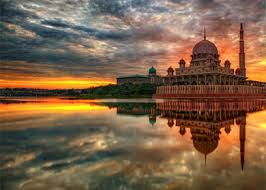 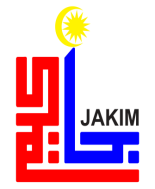 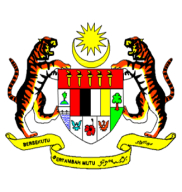 KHUTBAH MULTIMEDIA JAKIM
TAJUK KHUTBAH
CINTAI KEAMANAN
BENCIKAN KEGANASAN
7
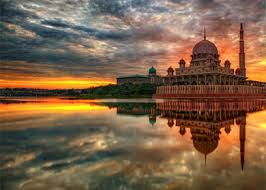 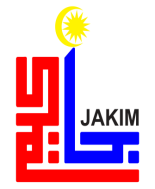 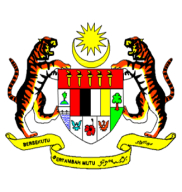 KHUTBAH MULTIMEDIA JAKIM
Dunia digemparkan dengan pelbagai berita siri serangan pengganas terhadap beberapa negara seperti Iraq, Perancis, Turki, Bangladesh, dan Arab Saudi.
Perihal keganasan ini seakan satu fenomena yang berlarutan dan membawa kesan berangkai yang menakutkan banyak pihak.
8
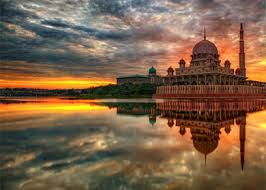 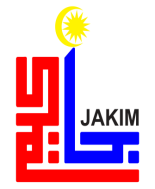 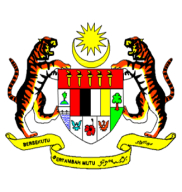 KHUTBAH MULTIMEDIA JAKIM
Rentetan itu, Malaysia juga tidak terkecuali dengan beberapa siri keganasan yang mengakibatkan kecederaan parah dan kerugian yang besar.
Hal ini membawa satu kata sepakat bahawa kita menolak keganasan dan tindakan ini adalah di luar norma kemanusiaan dan batas sosial sejagat termasuk setiap agama menolak perlakuan yang berasaskan keganasan dan radikalisme.
9
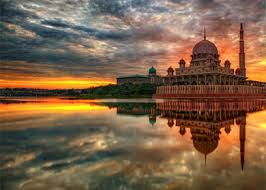 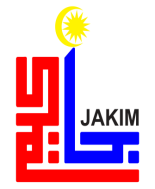 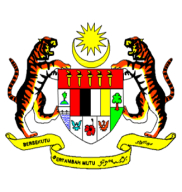 KHUTBAH MULTIMEDIA JAKIM
KEGANASAN adalah satu tindakan yang menjadikan perlakuan kehidupan dalam situasi yang radikal dan ganas seperti pembunuhan bertujuan menyahut seruan menentang sesuatu dasar yang dilihat bertentangan dengan ajaran atau kepercayaan sesuatu golongan.
10
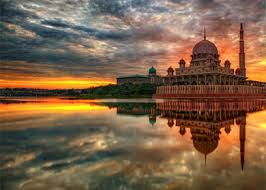 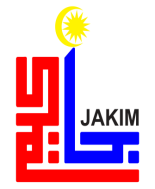 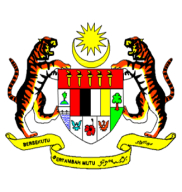 KHUTBAH MULTIMEDIA JAKIM
Secara teknikalnya, siri keganasan ini kerap timbul berpunca daripada fahaman yang mengaku mengamalkan ajaran Islam sebenar atas nama jihad sebagai cara untuk menyucikan segala ‘kekotoran’ dan salah satu jalan mudah untuk ke syurga sepertimana dilakukan oleh militan Daesh.
Lebih membimbangkan, wabak doktrin ini sedang merebak dengan sangat luas terutama dalam kalangan belia yang cetek ilmu dan naif dalam pengetahuan sejagat.
11
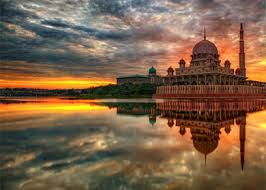 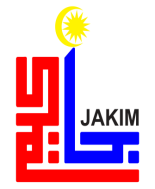 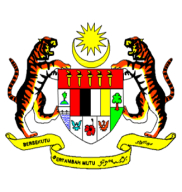 KHUTBAH MULTIMEDIA JAKIM
Hakikatnya, fahaman ini sangat jauh menyimpang daripada ajaran Islam sebenar yang mendidik kita supaya sentiasa cintakan keamanan dan tidak menyakiti mereka yang tidak bersalah semata-mata untuk berjihad melawan apa juga perkara yang diperkatakan sebagai kekotoran umat dan sebagainya.
12
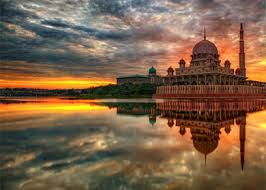 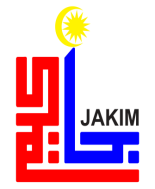 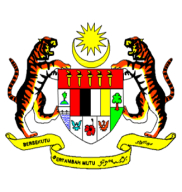 KHUTBAH MULTIMEDIA JAKIM
Firman Allah S.W.T
﴿ﮓ ﮔ ﮕ ﮖ ﮗ ﮘ ﮙ ﮚ ﮛ ﮜ ﮝ ﮞ ﮟ ﮠ ﮡ ﮢ ﴾
Maksudnya: 

“Dan sesiapa yang membunuh seorang mukmin dengan sengaja, maka balasannya ialah neraka jahanam, kekal ia di dalamnya, dan Allah murka kepadanya dan melaknatnya serta menyediakan baginya azab seksa yang besar.”
(Surah an-Nisa’:93)
13
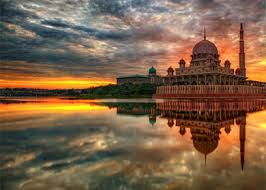 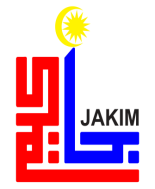 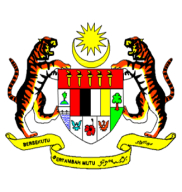 KHUTBAH MULTIMEDIA JAKIM
Walau bagaimanapun kita amat bersyukur kerana Malaysia mempunyai mekanisme yang unik dan tersendiri dalam menangani keganasan ini.
Salah satu resipi utamanya ialah sikap kesederhanaan (wasatiyyah) yang diamalkan sehingga melahirkan sikap saling menghormati, memahami dan menerima perbezaan antara satu sama lain.
Mimbar percaya, semangat dan sikap mulia ini masih tetap kukuh, walaupun kadangkala ada terdengar isu yang menyentuh sensitiviti sesetengah pihak yang dibangkitkan oleh pihak yang tidak bertanggungjawab.
14
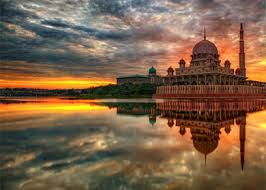 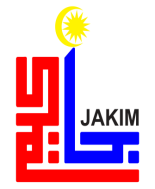 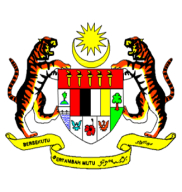 KHUTBAH MULTIMEDIA JAKIM
Apa pun, sebenarnya sikap kesederhanaan ini jika dihayati mampu menangkis dan menolak fahaman ekstrem, radikal dan liberal.
Bahkan kita dapat mengelak daripada menterjemahkan kefahaman Islam dalam neraca yang sempit dan menyebabkan kita mudah tertipu dengan dakyah kumpulan pengganas yang mendustakan agama dan merosakkan kesucian Islam.
15
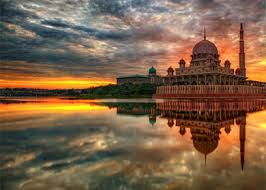 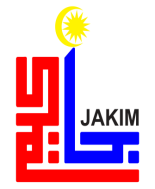 Bagi membendung aktiviti keganasan ini, maka ancaman ini perlu dikekang dan ditangani secara berkesan dengan pelbagai program dan tindakan serius agar rakyat negara ini tidak terjebak dengan ideologi golongan ekstrem berkenaan.
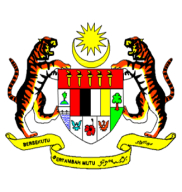 KHUTBAH MULTIMEDIA JAKIM
Pada masa sama, semua institusi keluarga, pendidikan dan sosial perlu memainkan peranan dengan mengambil tahu aktiviti anak-anak supaya tidak terjebak atau menyertai sebarang bentuk anasir sedemikian.
Jangan sesekali kita memandang remeh perkara ini, tetapi teruslah bekerjasama membanterasnya dari awal dengan menyalurkan maklumat kepada pihak berkuasa selain memantau aktiviti, berkenalan dengan kawan-kawan mereka, ambil tahu apa yang mereka lakukan pada waktu senggang dan ke mana mereka pergi seharian.
16
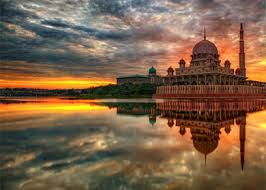 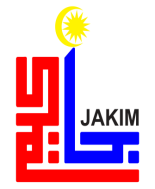 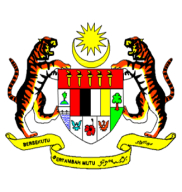 KHUTBAH MULTIMEDIA JAKIM
Tiada penyakit yang tiada penawarnya, maka langkah-langkah yang konkrit, sistematik dan pragmatik harus dijalankan secara berterusan agar masalah ini boleh dibasmi hingga ke akar umbi.
Oleh itu di peringkat kerajaan dan swasta, penguatkuasaan lebih ketat terhadap pengaruh media sosial dan saluran bahan informasi digital perlu terus dipertingkatkan melalui pelaksanaan polisi yang mampu memagari keganasan daripada masuk ke dalam negara.
Sehubungan dengan itu, penekanan kepada pengisian program kesedaran dan keamanan kepada golongan belia dipercayai mampu mendidik mereka supaya lebih sensitif terhadap keamanan sejagat, seterusnya melahirkan generasi yang cintakan keamanan membenci keganasan.
17
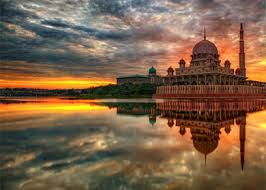 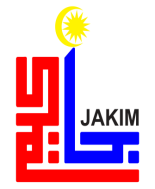 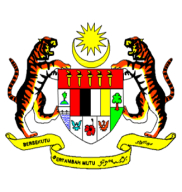 KHUTBAH MULTIMEDIA JAKIM
Generasi muda perlu dilindungi daripada ancaman keganasan, radikalisme dan segala macam unsur yang merosak dan memusnahkan jati diri mereka agar dapat bersama-sama menjadi benteng untuk mempertahankan kedaulatan negara.
Ingatlah, keganasan bukanlah cara yang sebenar untuk kita menjadi wira negara ini tetapi sebenarnya mereka yang mempunyai kualiti atau jati diri yang baik itulah perwira sebagaimana yang ada pada diri Rasulullah SAW.
18
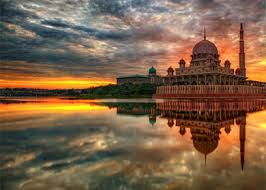 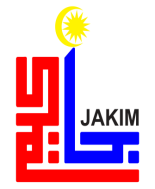 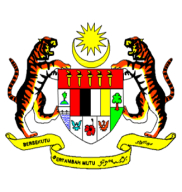 KHUTBAH MULTIMEDIA JAKIM
Rasulullah S.A.W dan para sahabat serta generasi terdahulu telah menunjukkan bahawa mereka benar-benar menunaikan tanggungjawab dan peranan mereka dalam meninggikan syiar Islam sebagai agama yang membawa rahmat.
Justeru, kita juga perlu memainkan peranan yang sama sebagai agen yang menyeru kepada kebaikan dan mencegah kemungkaran termasuk aktiviti dan tindakan keganasan.
19
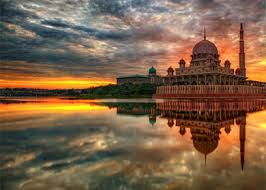 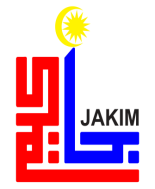 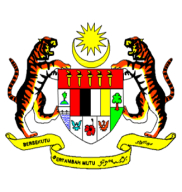 KHUTBAH MULTIMEDIA JAKIM
Firman Allah S.W.T
﴿ﮖ ﮗ ﮘ ﮙ ﮚ ﮛ ﮜ ﮝ ﮞ ﮟ ﮠ ﮡ ﮢ ﮣ ﮤ ﴾
Maksudnya: 

“Dan hendaklah ada di antara kamu satu puak yang menyeru (berdakwah) kepada kebajikan (mengembangkan Islam), dan menyuruh berbuat segala perkara yang baik, serta melarang daripada segala yang salah (buruk dan keji). Dan mereka yang bersifat demikian ialah orang yang berjaya.”
(Surah Ali Imran:104)
20
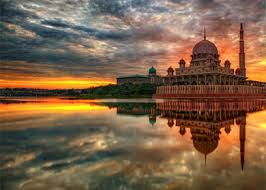 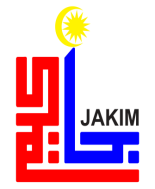 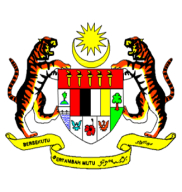 KHUTBAH MULTIMEDIA JAKIM
RUMUSAN KHUTBAH
1
21
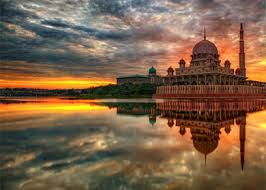 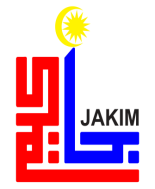 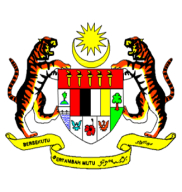 KHUTBAH MULTIMEDIA JAKIM
RUMUSAN KHUTBAH
2
22
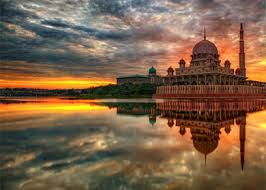 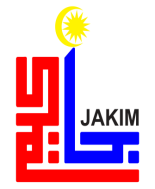 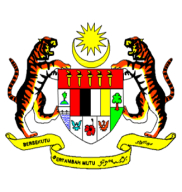 KHUTBAH MULTIMEDIA JAKIM
RUMUSAN KHUTBAH
3
23
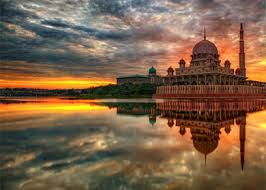 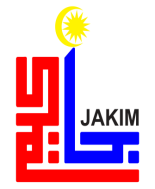 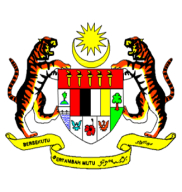 KHUTBAH MULTIMEDIA JAKIM
ﭸ ﭹ ﭺ ﭻ
ﭯ ﭰ ﭱ ﭲ ﭳ ﭴ ﭵ ﭶ ﭷ ﭸ ﭹ ﭺ ﭻ ﭼ ﭽ ﭾ ﭿ ﮀ ﮁ ﮂ ﮃ ﮄ ﮅ ﮆ ﮇ ﮈ ﮉ ﮊ ﮋ ﮌ ﮍ ﮎ ﮏ ﮐ
Maksudnya:

“Dan di antara manusia ada orang yang tutur katanya mengenai hal kehidupan dunia, menyebabkan engkau tertarik hati (mendengarnya), dan ia (bersumpah dengan mengatakan bahawa) Allah menjadi saksi atas apa yang ada dalam hatinya, padahal ia adalah orang yang sangat-sangat keras permusuhannya (kepadamu). Kemudian apabila ia pergi (dengan mendapat hajatnya), berusahalah ia di bumi, untuk melakukan bencana padanya, dan membinasakan tanam-tanaman dan keturunan (binatang ternak dan manusia); sedang Allah tidak suka kepada bencana kerosakan.”
24
(Surah al-Baqarah : 204-205)
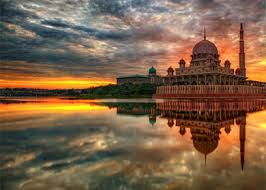 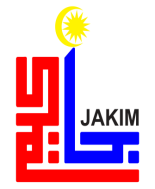 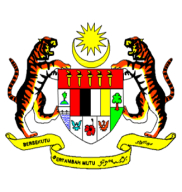 KHUTBAH MULTIMEDIA JAKIM
بَارَكَ اللهُ لِيْ وَلَكُمْ بِالْقُرْآنِ الْعَظِيْمِ، وَنَفَعَنِيْ وَإِيَّاكُمْ بِمَا فِيْهِ مِنَ الآيَاتِ وَالذِّكْرِ الْحَكِيْمِ، وَتَقَبَّلَ مِنِّيْ وَمِنْكُمْ تِلاَوَتَهُ إِنَّهُ هُوَ السَّمِيْعُ الْعَلِيْمُ. أَقُوْلُ قَوْلِيْ هَذَا وَأَسْتَغْفِرُ اللهَ الْعَظِيْمَ لِيْ وَلَكُمْ وَلِسَآئِرِ الْمُسْلِمِيْنَ وَالْمُسْلِمَاتِ وَالْمُؤْمِنِيْنَ وَالْمُؤْمِنَاتِ الأَحْيَاءِ مِنْهُمْ وَالأَمْوَاتِ، فَاسْتَغْفِرُوْهُ إِنَّهُ هُوَ الْغَفُوْرُ الرَّحِيْمُ.
25
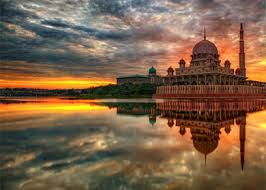 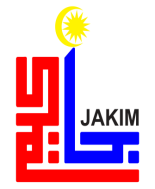 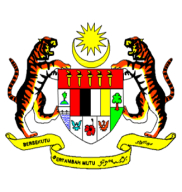 KHUTBAH MULTIMEDIA JAKIM
KHUTBAH 
KEDUA
26
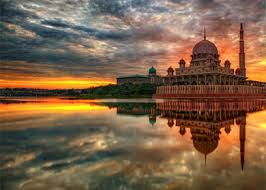 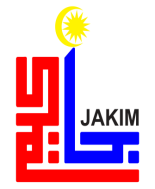 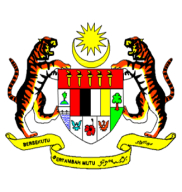 KHUTBAH MULTIMEDIA JAKIM
اَلْحَمْدُ لِلّهِ نَحْمَدُهُ وَنَسْتَعِيْنُهُ وَنَسْتَغْفِرُهُ وَنُؤْمِنُ بِهِ وَنَتَوَكَّلُ عَلَيْهِ 
وَنَعُوْذُُ بِاللهِ مِنْ شُرُوْرِ أَنْفُسِنَا وَمِنْ سَيِّئَاتِ أَعْمَالِنَا 
مَنْ يَهْدِهِ اللهُ فَلاَ مُضِلَّ لَهُ وَمَنْ يُضْلِلْهُ فَلاَ هَادِيَ لَهُ.
27
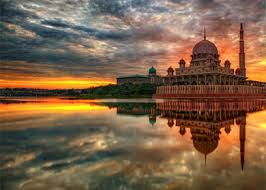 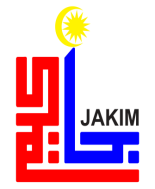 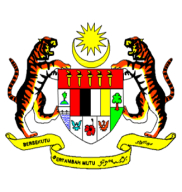 KHUTBAH MULTIMEDIA JAKIM
أَشْهَدُ أَنْ لاَّ اِلَهَ إِلاَّ اللهُ وَحْدَهُ لآ شَرِيْكَ لَهُ، 
وَأَشْهَدُ أَنَّ سَيِّدَنَا وَنَبِيَّنَا مُحَمَّدًا عَبْدُهُ وَرَسُوْلُهُ سَيِّدُ الْخَلاَئِقِ وَالْبَشَرِ
Aku bersaksi bahawa tiada tuhan yang disembah melainkan Allah yang Maha Esa dan tiada sekutu bagi-Nya. Aku juga bersaksi bahawa penghulu dan Nabi kami Muhammad SAW adalah hamba dan rasul-Nya penghulu segala makhluk dan manusia.
28
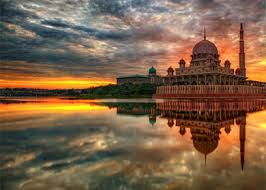 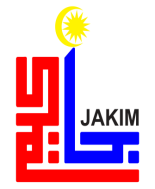 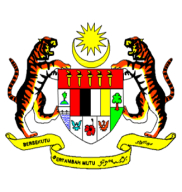 KHUTBAH MULTIMEDIA JAKIM
اَللّهُمَّ صَلِّ وَسَلِّمْ وَبَارِكْ عَلَى سَيِّدِنَا وَنَبِيِّنَا مُحَمَّدٍ 
وَعَلَى آلِهِ وَصَحْبِهِ أَجْمَعِيْنَ
Ya Allah, berilah selawat, sejahtera dan berkat ke atas penghulu dan Nabi kami Muhammad SAW,  kaum keluarga serta para sahabat baginda.
29
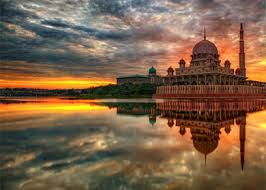 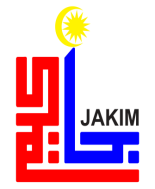 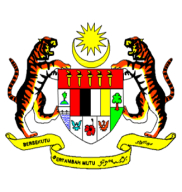 KHUTBAH MULTIMEDIA JAKIM
أَمَّا بَعْدُ فَيَا عِبَادَ اللهِ، إِتَّقُوْا اللهَ وَكُوْنُوْا مَعَ الصَّادِقِيْنَ. وَاعْلَمُوْا أَنَّ اللهَ سُبْحَانَهُ وَتَعَالىَ أَمَرَكُمْ بِأَمْرٍ بَدَأَ فِيْهِ بِنَفْسِهِ وَثَنَّى بِمَلآئِكَتِهِ الْمُسَبِّحَةِ بِقُدْسِهِ. فَقَالَ اللهُ تَعَالىَ مُخْبِرًا وَآمِرًا :
ﭲ ﭳ ﭴ ﭵ ﭶ ﭷ ﭸ ﭹ ﭺ ﭻ ﭼ ﭽ ﭾ ﭿ
اللَّهُمَّ صَلِّ وَسَلِّمْ عَلَى سَيِّدِنَا مُحَمَّدٍ وَعَلَى آل سَيِّدِنَا مُحَمَّدٍ
30
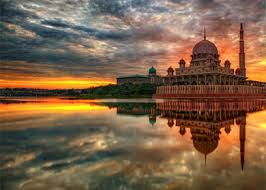 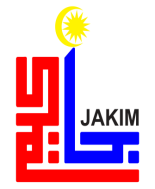 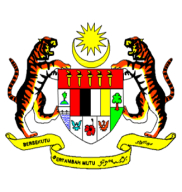 KHUTBAH MULTIMEDIA JAKIM
وَارْضَ اللّهُمَّ عَنِ الأَرْبَعَةِ الْخُلَفَاءِ الرَّاشِدِيْنَ سَادَاتِنَا أَبِى بَكْرٍ وَعُمَرَ وَعُثْمَانَ وَعَلِىٍّ بْنِ أَبِى طَالِبٍ، وَعَنْ أَزْوَاجِ نَبِيِّنَا الْمُطَهَّرَاتِ مِنَ الأَدْنَاسِ وَعَنْ أَهْلِ بَيْتِهِ وَقَرَابَتِهِ وَعَنْ سَائِرِ الصَّحَابَةِ الأَكْرَمِيْنَ وَالتَّابِعِيْنَ وَمَنْ تَبِعَهُمْ بِإِحْسَانٍ إِلَى يَوْمِ الدِّيْنِ. وَارْضَ عَنَّا بِرَحْمَتِكَ يَا أَرْحَمَ الرَّاحِمِيْنَ.
Ya Allah, kurniakanlah keredaan kepada empat orang khulafa ar-Rasyidin Saidina Abu Bakar, Umar, Usman dan Ali bin Abi Talib. Isteri-isteri Nabi yang suci, ahli keluarga, seluruh sahabat serta para tabiin. Juga, redhailah kami sekalian wahai Tuhan Yang Maha Penyayang.
31
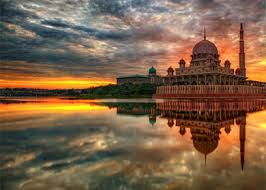 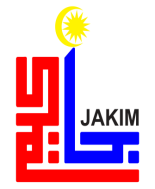 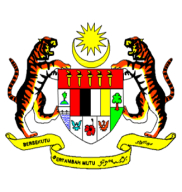 KHUTBAH MULTIMEDIA JAKIM
اَللّهُمَّ اغْفِرْ لِلْمُسْلِمِيْنَ وَالْمُسْلِمَاتِ وَالْمُؤْمِنِيْنَ وَالْمُؤْمِنَاتِ 
الأَحْيَاءِ مِنْهُمْ وَالأَمْوَاتِ
Ya Allah, ampunkanlah dosa golongan muslimin dan muslimat, sama ada yang masih hidup atau yang telah meninggal dunia
32
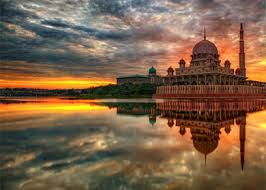 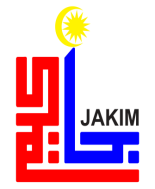 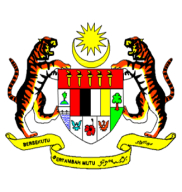 KHUTBAH MULTIMEDIA JAKIM
اَللّهُمَّ أَنْزِلِ الرَّحْمَةَ عَلَى السَّلاَطِيْنِ الْكِرَامِ، 
وَجَمِيْعِ الْمُسْلِمِيْنَ الْعِظَامِ، 
الَّذِيْنَ قَضَوْا بِالْحَقِّ وَبِهِ كَانُوْا يَعْدِلُوْنَ.
Ya Allah anugerahkanlah rahmat ke atas Raja-raja kami dan pemimpin-pemimpin kami yang melaksanakan kebenaran dan menegakkan keadilan
33
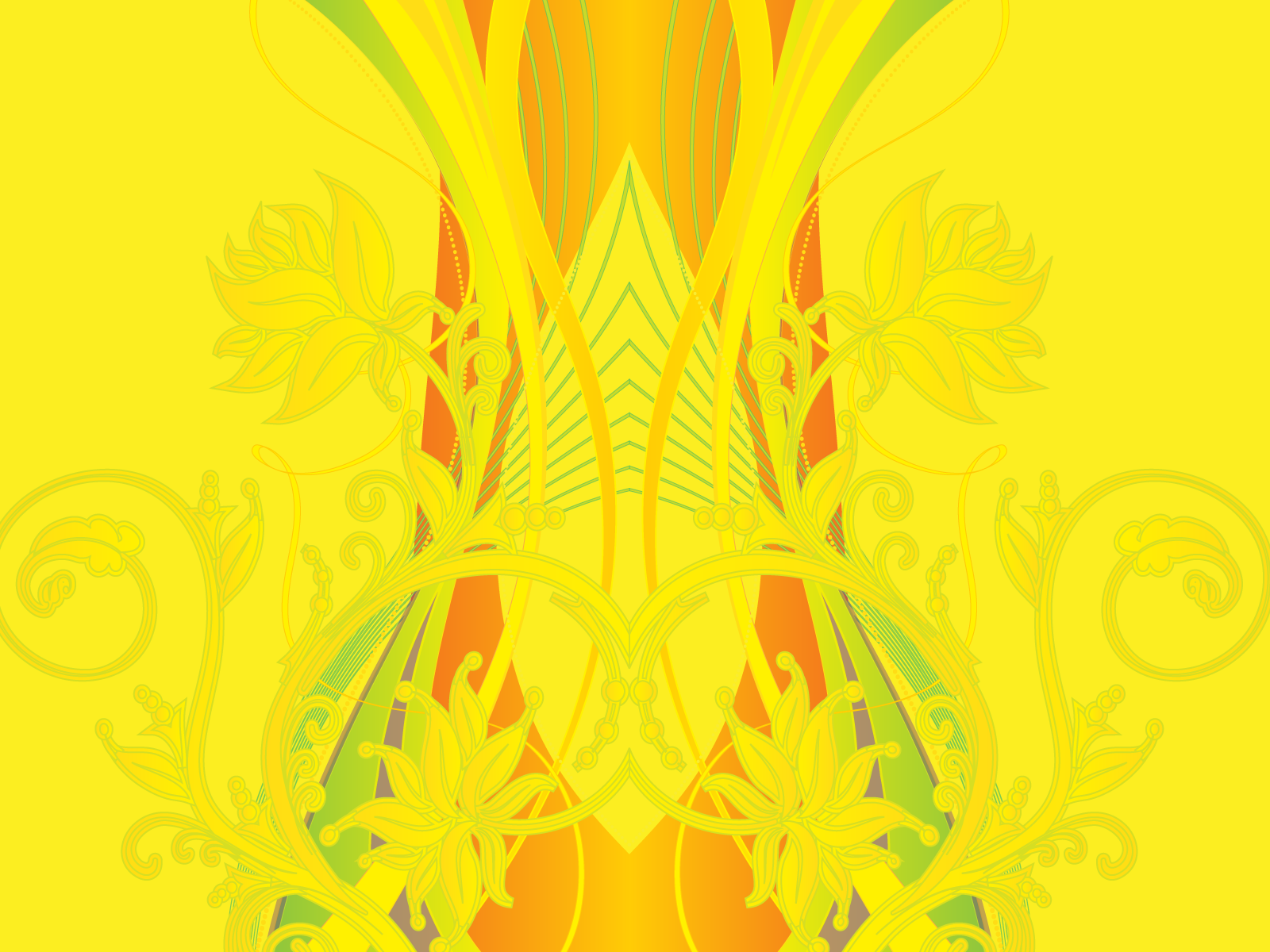 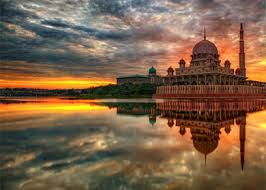 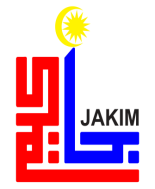 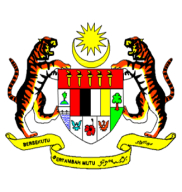 KHUTBAH MULTIMEDIA JAKIM
اَللّهُمَّ أَنْزِلِ الرَّحْمَةَ وَالسَّكِيْنَةَ وَالسَّلاَمَةَ وَالْعَافِيَةَ عَلَى مَلِكِنَا، سري فادوك بضيندا يغ دفرتوان اضوغ مَوْلاَنَا الْمَلِكُ الْمُعْتَصِمُ بِاللهِ مُحِبُّ الدِّيْنِ توانكو الْحَاجَّ عَبْدَ الْحَلِيْمِ مُعَظَّمْ شَاهُ إِبْنَ الْمَرْحُوْمِ اَلْسُّلْطَانِ بَدْلِي شَاهُ، راج فرمايسوري اضوغ سلطانة حاجة حامينة وَعَلَى كُلِّ بَنَاتِهِ وَقَرَابَتِهِ.
Ya Allah limpahkanlah rahmat, ketenangan, keselamatan dan kesihatan ke atas Raja kami,
SERI PADUKA BAGINDA YANG DIPERTUAN AGONG MAULANA AL-MALIK 
AL-MU’TASIM BILLAHI MUHIBBUDIN TUANKU AL-HAJ ABD AL-HALIM MUADZZAM SHAH IBN AL-MARHUM AS-SULTAN BADLI SHAH,
RAJA PERMAISURI AGONG SULTANAH HAJAH HAMINAH DAN 
PUTERI-PUTERI SERTA KERABAT-KERABAT DI RAJA SEKALIAN.
34
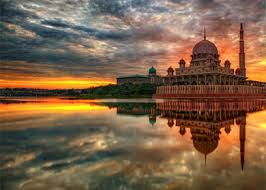 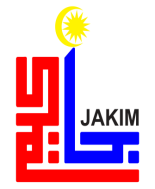 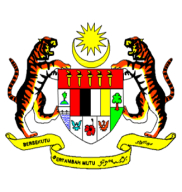 KHUTBAH MULTIMEDIA JAKIM
اَللّهُمَّ اجْعَلْ مَالِيْزِيَا وَسَائِرَ بِلاَدِ الْمُسْلِمِيْنَ طَيِّبَةً آمِنَةً مُطْمَئِنَّةً رَخِيَّةً. اللَّهُمَّ سَلِّمْ بِلاَدَنَا مِنَ المُفسِدِينَ وَطَهِّرهَا مِنَ المُتَطَرِّفِينَ وَوَفِّقنَا جَمِيعًا لِطَاعَتِكَ وَطَاعَةِ رَسُولِكَ مُحَمَّدٍ صَلَّى اللهُ عَلَيهِ وَسَلَّمَ وَطَاعَةِ مَن أَمَرتَنَا بِطَاعَتِهِ.
Ya Allah jadikanlah Malaysia dan seluruh negara umat Islam dalam keadaan aman, tenang dan makmur. Ya Allah selamatkan negara kami daripada golongan yang melakukan kerosakan, dan bersihkannya daripada golongan yang melampaui batasan dan perbaiki jalan kami dalam mentaati-Mu, Rasul-Mu dan mereka yang engkau perintah kami mentaatinya.
35
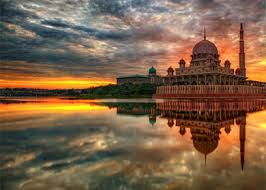 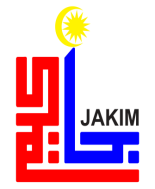 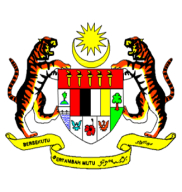 KHUTBAH MULTIMEDIA JAKIM
Ya Allah ya Tuhan kami. Kami memohon agar dengan rahmat dan perlindungan-Mu, negara kami ini dan seluruh rakyatnya dikekalkan dalam keamanan dan kesejahteraan. 
Tanamkanlah rasa kasih sayang di antara kami. 
Kekalkanlah perpaduan di kalangan kami. 
Semoga dengannya kami sentiasa hidup aman damai makmur dan selamat sepanjang zaman.
36
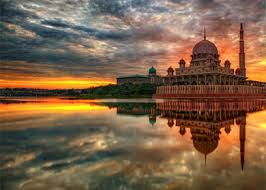 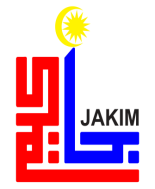 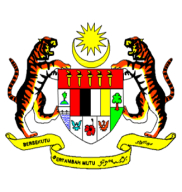 KHUTBAH MULTIMEDIA JAKIM
ﯫ ﯬ ﯭ ﯮ ﯯ ﯰ ﯱ ﯲ ﯳ ﯴ ﯵ ﯶ ﯷ ﯸ ﯹ ﯺ
Ya Tuhan kami, janganlah engkau mengubah hati kami selepas Engkau memberi hidayah kepada kami dan kurniakanlah kami rahmat di sisiMu sesungguhnya Engkaulah Maha Pemberi
37
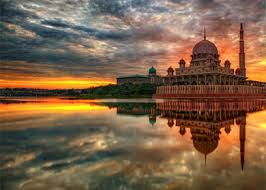 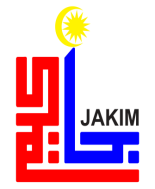 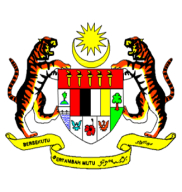 KHUTBAH MULTIMEDIA JAKIM
ﯜ ﯝ ﯞ ﯟ ﯠ ﯡ ﯢ ﯣ ﯤ ﯥ ﯦ
Ya Allah, Ya Tuhan kami, anugerahkanlah kami dengan kebaikan di dunia dan di akhirat, serta jauhilah kami daripada azab api neraka.
38
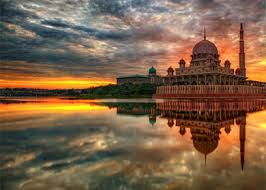 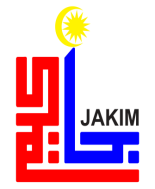 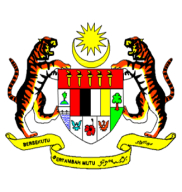 KHUTBAH MULTIMEDIA JAKIM
ﭻ ﭼ ﭽ ﭾ ﭿ ﮀ ﮁ ﮂ ﮃ ﮄ ﮅ ﮆ ﮇ ﮈ ﮉ ﮊ ﮋ
فَاذْكُرُوا اللهَ الْعَظِيْمَ يَذْكُرْكُمْ وَاشْكُرُوهُ عَلَى نِعَمِهِ يَزِدْكُمْ
 وَاسْأَلُوهُ مِنْ فَضْلِهِ يُعْطِكُمْ وَلَذِكْرُ اللهِ أَكْبَرُ، وَاللهُ يَعْلَمُ مَا تَصْنَعُونَ.
39